Animation
Lesson and Activity 3
PAGE 1
Activities and Assignment
PAGE 2
Creating Characters
In the previous lesson, you learned about the 12 Principals of Animation in this lesson; you will explore different ways that characters, props, and backgrounds can be created.

Think About It:  What is the simplest animation that you can create either at school or home (Q3.1)
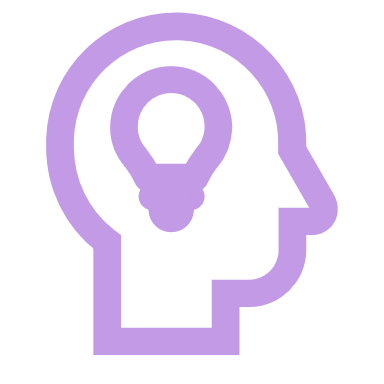 Creating Characters/Backgrounds
PAGE 3
Stop Motion
Animation Principals
History & Careers
Flipbook Animation
Flipbook animation is a book with a series of pictures that gradually change from one page to the next, if the pages are turned quickly, the pictures appear to run together creating an animation.
The first flip book was created in 1868 when it was patented by John Barnes Linnett; however, it was not called a flipbook at that time but a kineograph (Latin for “moving picture”). His “flipbook” was the first form of animation to use a linear sequence of illustrations.
Creating Characters/Backgrounds
PAGE 4
Stop Motion
Animation Principals
History & Careers
Flipbook Animation
Flipbook is a great way to get started in animation, no matter what your drawing ability is.   In this activity, you will create your own Flipbook and share it with your teacher, and if you choose your peers.
 Tools
Paper
Pencil
Scissors
Tablet or Mobile Device (optional)
Creating Characters/Backgrounds
PAGE 5
Stop Motion
Animation Principals
History & Careers
Flipbook Animation
Flipbook Keys To Success
Cut your paper to the exact same size
Number each piece of paper 
This will help you keep track of where you are in the animation
Design your characters before hand
This will help your animation to be more consistent
Shoot for 10 – 12 Frames per second
This will help keep consistency for the viewer. You can always add more frames to slow the animation down or take away to speed up if needed
Create what interests you!
Creating Characters/Backgrounds
PAGE 6
Stop Motion
Animation Principals
History & Careers
Flipbook Animation
Watch & Learn: Flipbook Beginner
	How To Make Easy Flipbooks

Watch & Learn: Flipbook Intermediate
	How To Make A Flipbook

Watch & Learn: Flipbook Advanced
	Make A 3D Flipbook Background

Activity – (Q3.2) Create Your Own Flipbook!
Creating Characters/Backgrounds
PAGE 7
Stop Motion
Animation Principals
History & Careers
Flipbook Option
Learning how to create characters and backgrounds while creating Flipbooks can be extremely satisfying.
There are many applications for mobile devices and PC/Mac Computers that can help you with your creations.  One FREE application for education is called SketchBook by AutoDesk.
Note: Before installing anything on your mobile device or computer check with your parent, guardian or teacher
Download: Sketchbook
PAGE 8
Creating Characters/Backgrounds
Stop Motion
Animation Principals
History & Careers